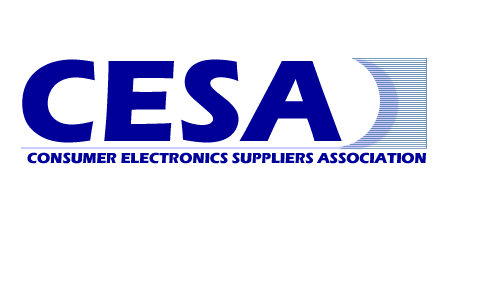 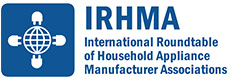 Spurring Transformation through Resource Efficiency and CircularitySPBF - Canberra November 2019
Ian McAlister				
Chief Executive Officer
CESA
The Home Appliance Industry on 6 continents
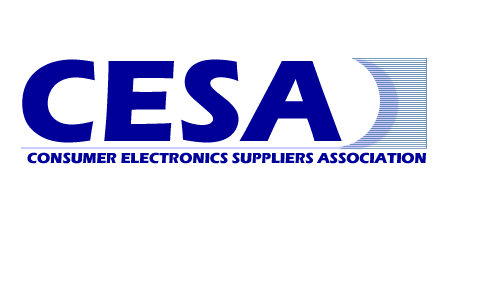 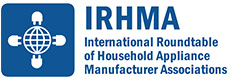 Ian McAlister

IRHMA member
&
CEO Consumer Electronics Suppliers Association
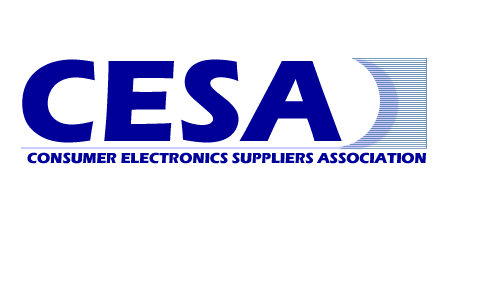 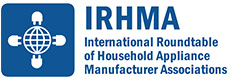 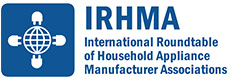 IRHMA - The International Roundtable of Household Appliance Manufacturer Associations
Latest innovations
Knowledge-sharing                 Different realities
AHAM
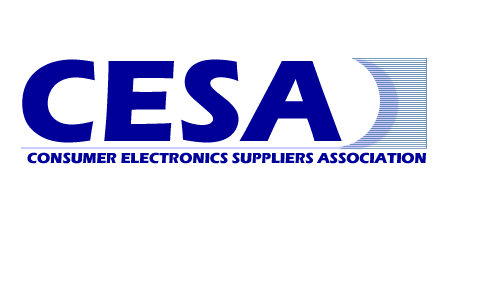 APPLiA
CHEAA
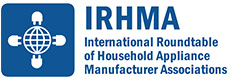 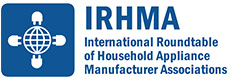 China
Europe
Nine Associations on Six Continents
JEMA
KEA
AEB
Japan
Korea
Russia
the United States
SADA
ANFAD
CESA
Australia
Mexico
South Africa
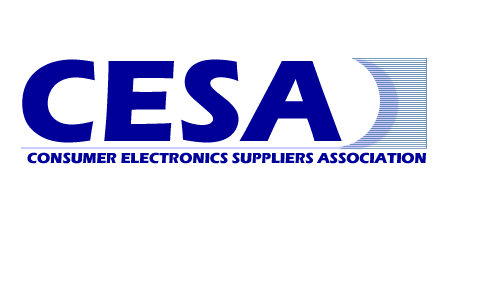 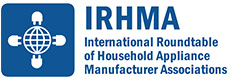 Advancing citizens’ lifestyles: Dishwashers vs. Washing by hand
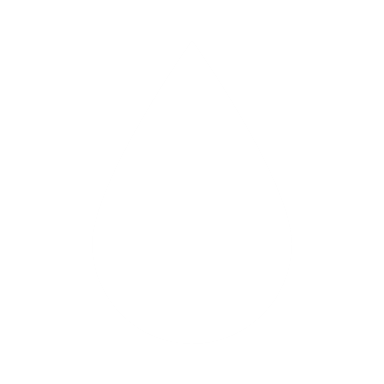 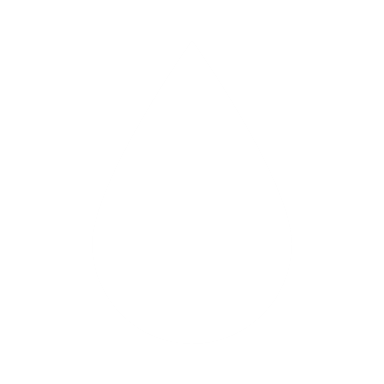 10 times less water
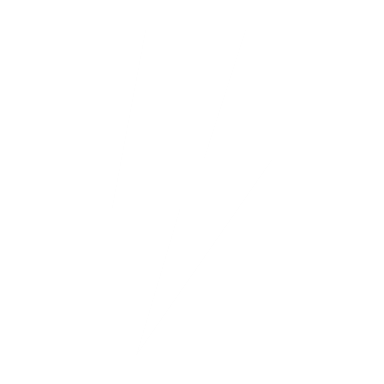 2/3 less energy
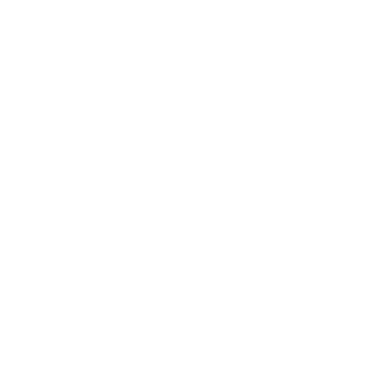 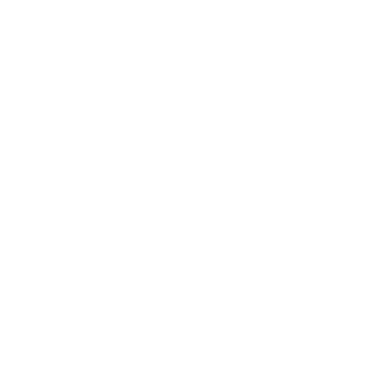 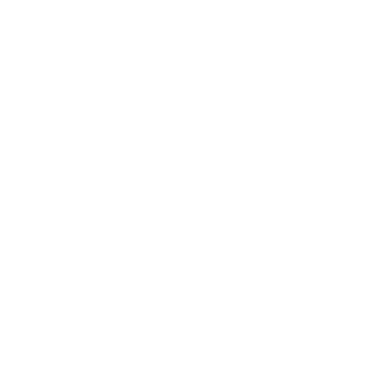 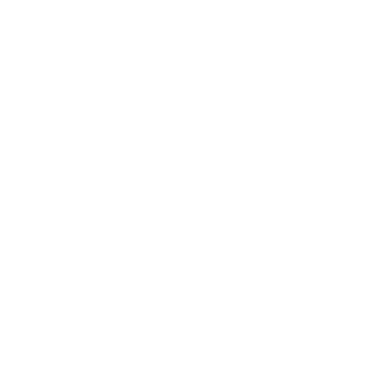 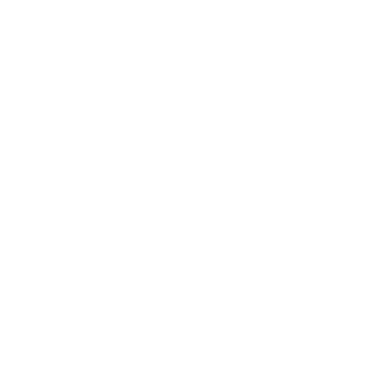 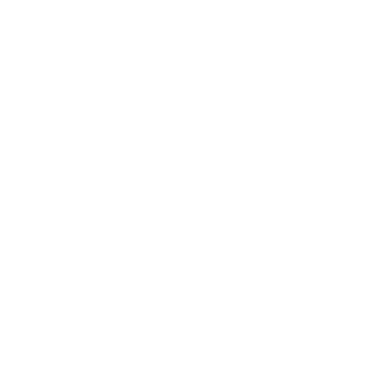 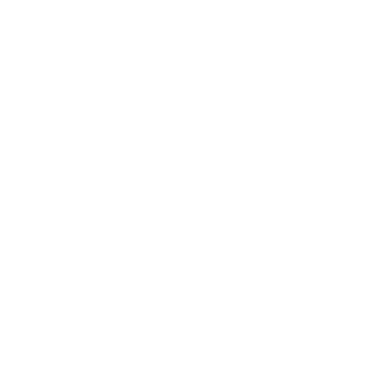 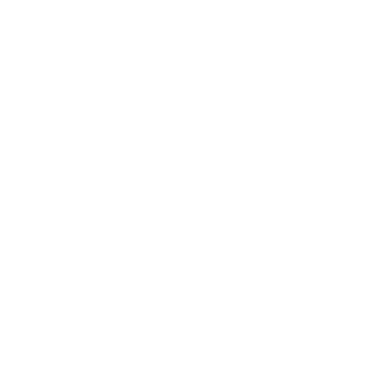 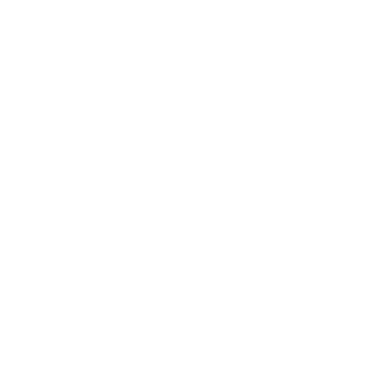 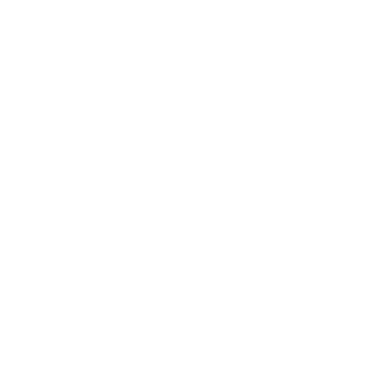 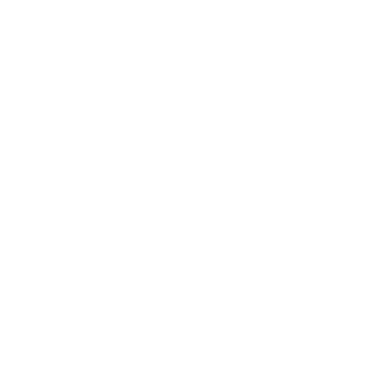 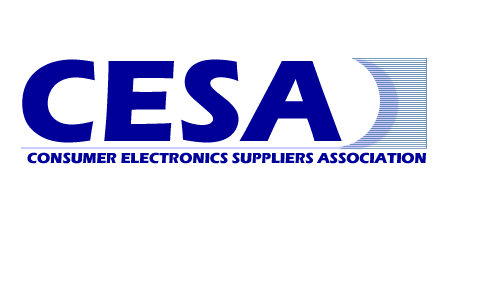 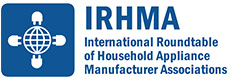 Successfully preventing food waste
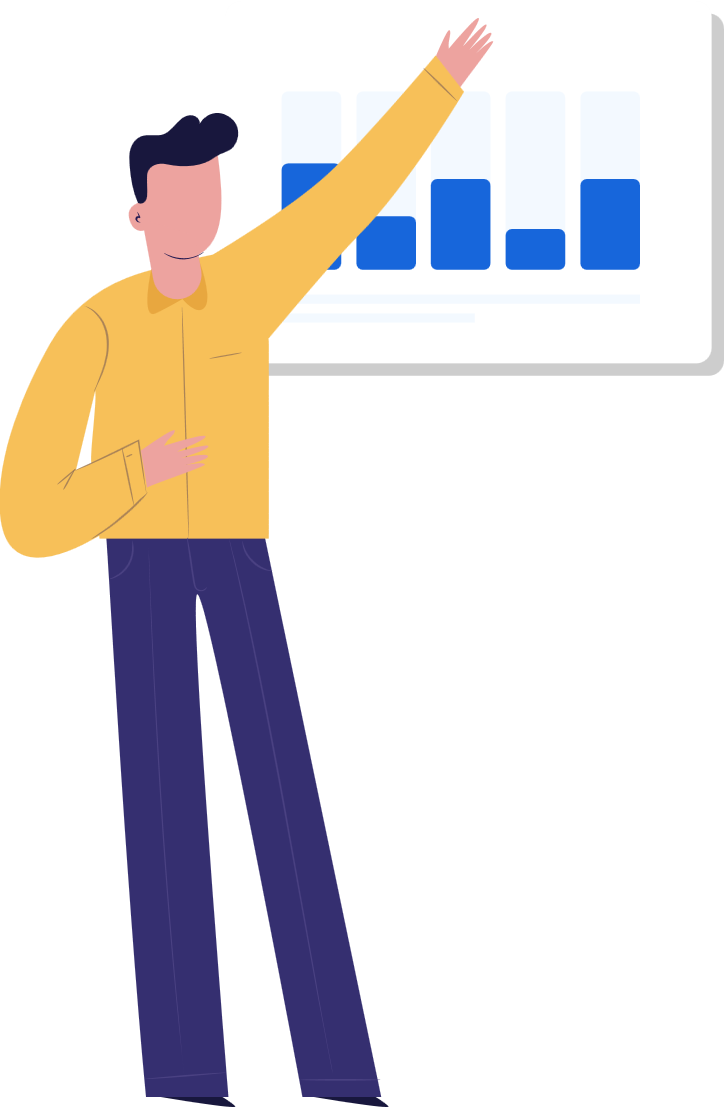 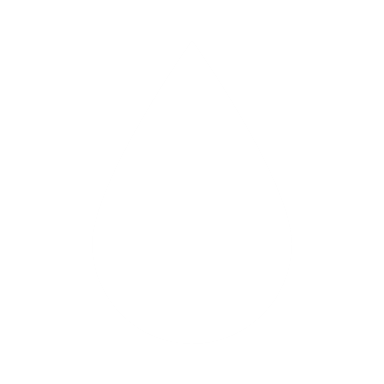 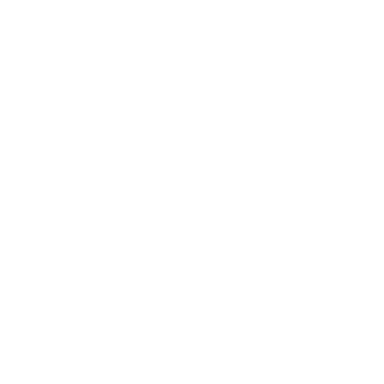 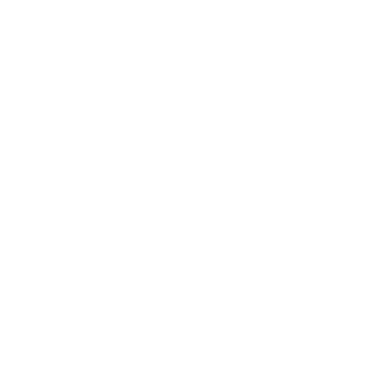 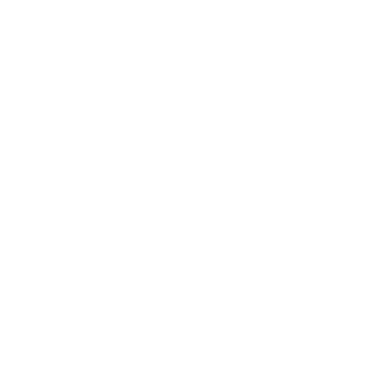 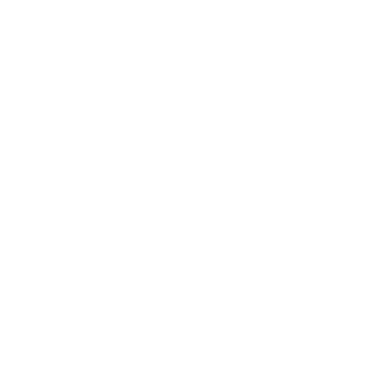 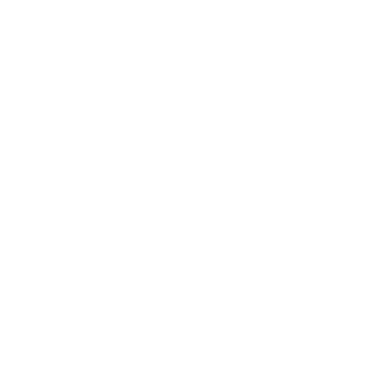 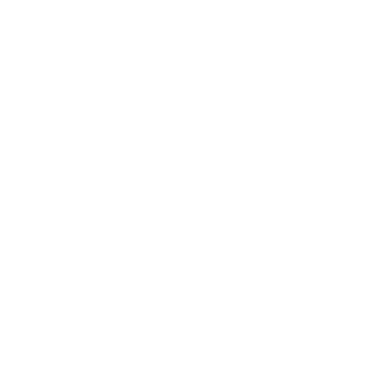 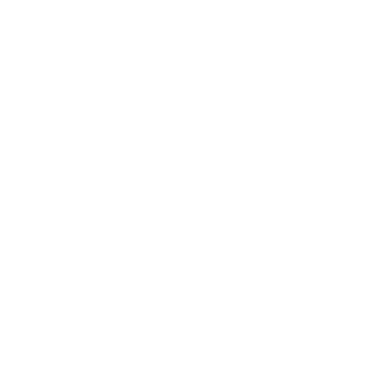 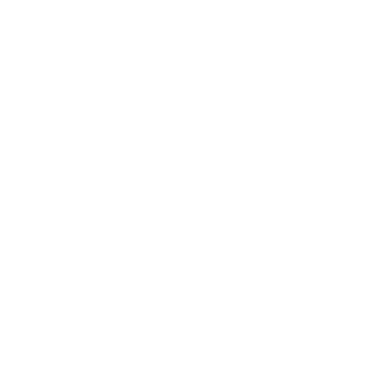 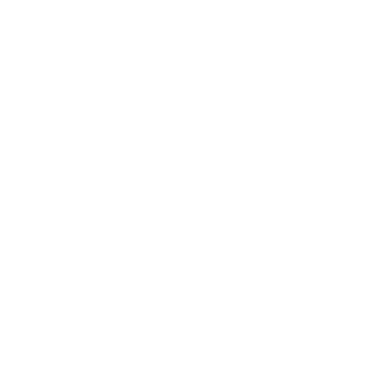 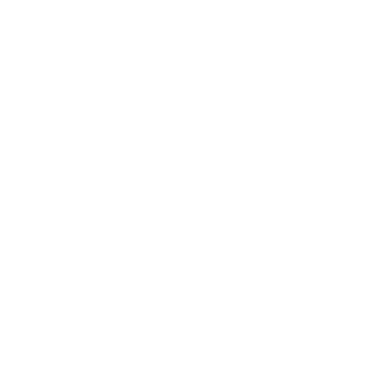 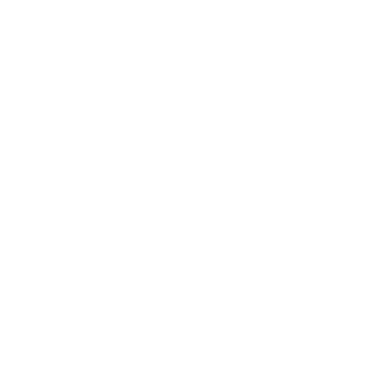 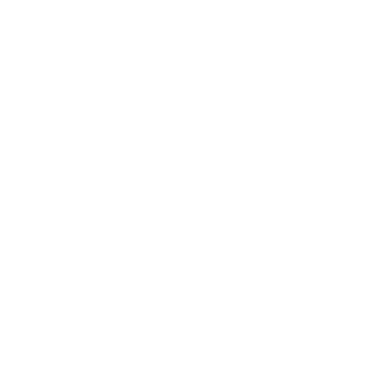 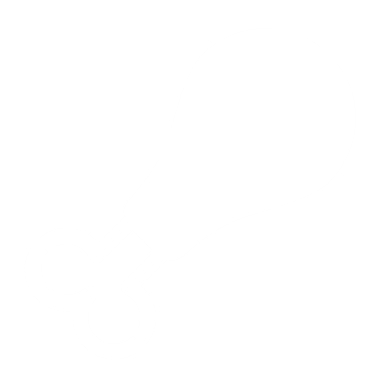 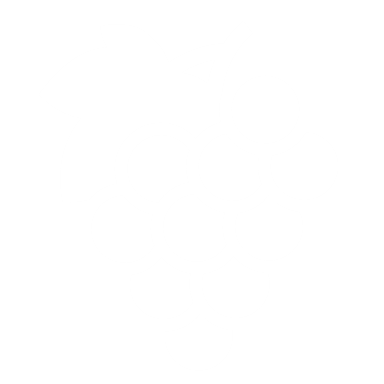 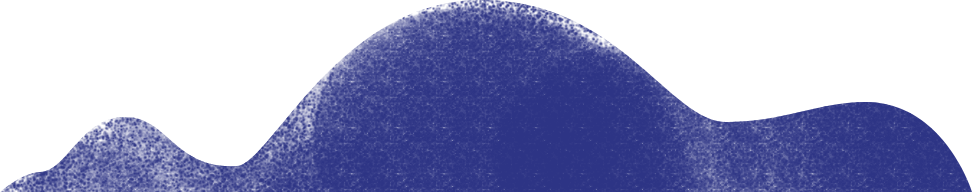 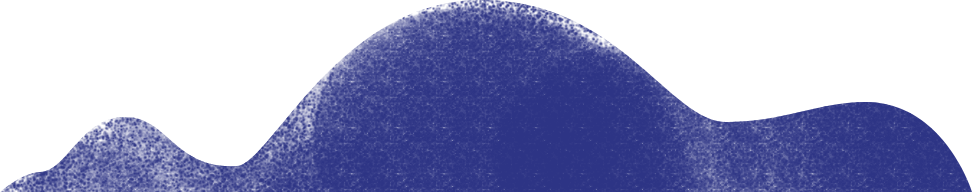 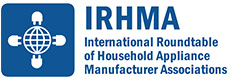 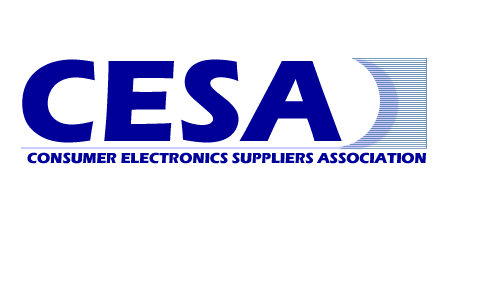 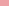 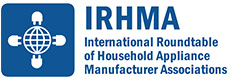 New technologies require worldwide cooperation
Harmonised Rules
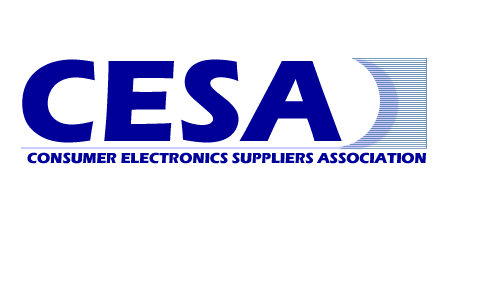 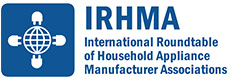 How to ensure Cybersecurity?
Coherent, smarter 
legislation
Policy makers
worldwide
can 
further ensure safety.
Less prescriptive 
solutions
Harmonised
standardisation
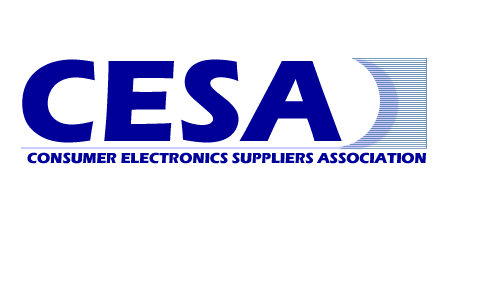 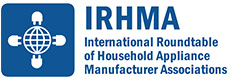 Free trade should always be the guiding light
Avoiding tariffs
Staying away from trade barriers
Preserving domestic jobs
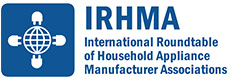 Product Policies contributing to
Circular Economy
Policy Tools contributing to sustainability:
     - protect the environment and human health; 
     - make products more energy and resource efficient;  
     - empower consumers to choose better products; and
     - reuse, repair and extended producer responsibility.
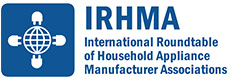 Steps to the Circular Economy
Circular design and production processes;
   Investment in innovation;
   Efficient waste management system; and
   Stakeholder engagement
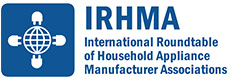 Action plans for the Circular Economy
EU Action Plan
 Australian Plans/Policy
    -  National Waste Policy
     -  Circular Economy Hub
     -  National Packaging Waste Targets
     -  Recycling Investment Fund
     -  Energy and Water Efficiency Regulation
     -  Product Stewardship Legislation
Energy Efficiency RegulationRegulated Products (MEPS and labelling)
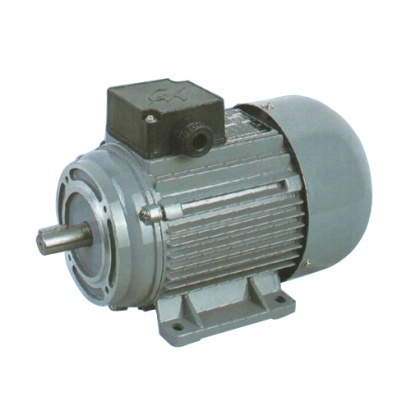 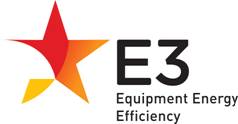 Regulated products 
Refrigerators 
Clothes washers and Dryers 
Dishwashers
Freezers 
Electric motors
Air conditioners 
Televisions and Set  top boxes
Distribution transformers
Electric motors
Electric water heaters
External power supplies
Lighting equipment
Computers and Monitors
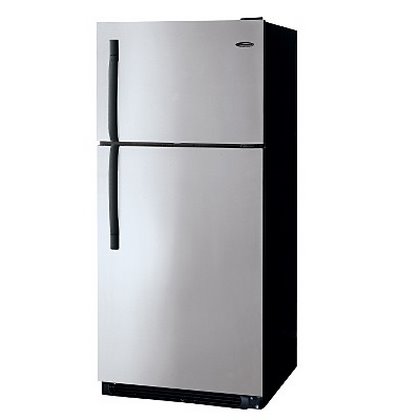 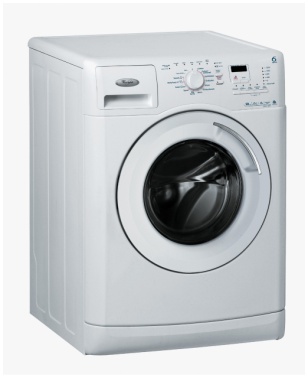 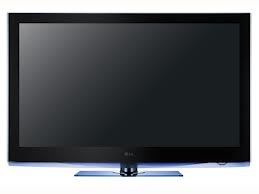 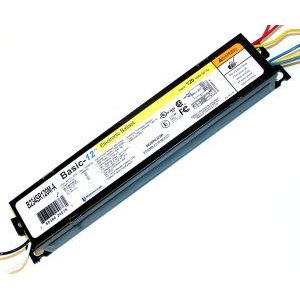 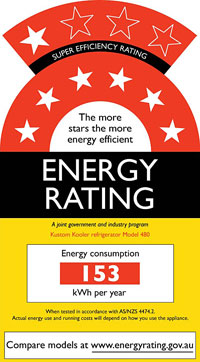 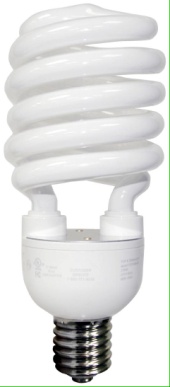 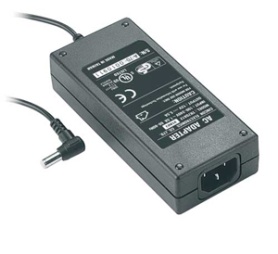 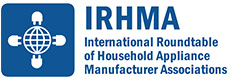 Australia’s Context
Australia has a small manufacturing
    base;
 Australia is an earlier adopter of 
    technologies and a good test bed; and
 Must take into account our trading
    environment
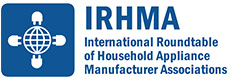 Industry Contribution
The Home Appliance Industry makes a significant contribution to the environment and resource efficiency globally through innovative energy and water efficiency design and global standards.

   The message I wish to leave you with today is the importance of a greater role for industry in the development of UN Environment Policy and Guidelines, particularly in regard to product stewardship guidelines and the benefits of innovative product design to facilitate recycling and extended life through the ability to repair.
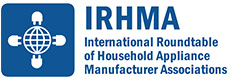 THANK YOU
www.cesa.asn.au